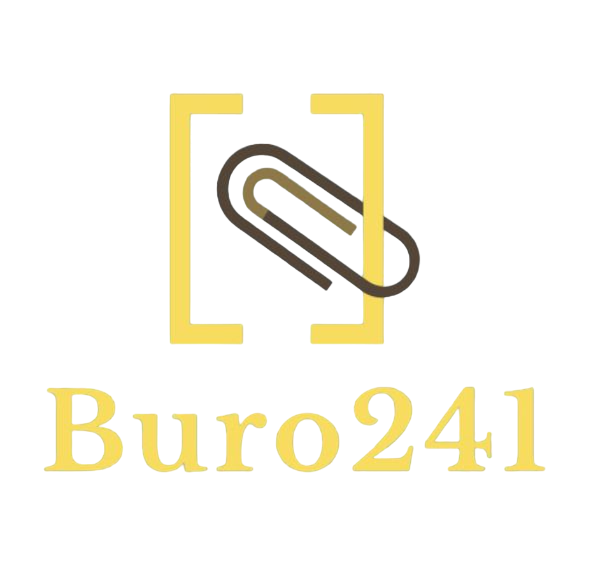 L’ELITE DES ASSSISTANTS 
ET GERANTS DE COMMERCE 
EN QUELQUES CLICS
SOMMAIRE 
Page  de garde
Sommaire
 La vision
 Le problème
La concurrence/les alternatives
 La solution
 Le produit
 Le marché: les chiffres
 Le marché: la cible
 Le modèle économique
 Principaux résultats obtenues a date
 L’équipe
 Les états financiers : Couts
 Synthèse des charges d’exploitation
 Synthèse des recettes
 Plan d’utilisation des gains
 Les objectifs
 Les résultats
 Impact recherché
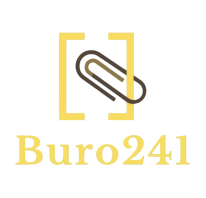 LA VISION
“
OFFRIR UN SERVICE DE RENFORT DES FONCTIONS
OPERATIONNELLES AUX MILLIERS DE TPE GABONAISES QUI
MANQUENT D’EXPERT METIERS AU SEIN DE LEUR EQUIPE,
Et
ETRE UNE REFERENCE AU GABON DANS L’EXTERNALISATION
EN TOUTE CONFIANCE DES FONCTIONS D’ASSISTANTS DE
BUREAU QUALIFIÉS ET GERANTS DE COMMERCE DIGNE DE
CONFIANCE.
“
300 CLIENTS TPE/PME POUR FIN 2025
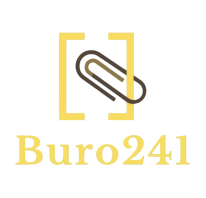 LE PROBLEME
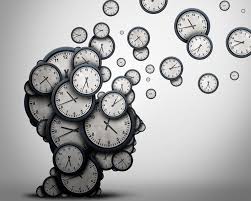 Celui du manque de temps

Que les entrepreneurs rencontrent entre la gestion des tâches administratives et celle de leur activité principale.
Manque de soutien administratif flexible et abordable
pour les chefs d’entreprise qui ont des petits budgets et ne peuvent recruter à plein temps du personnel administratif et de gestion qualité
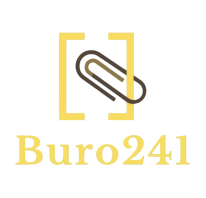 21% 
c est la part de chaque journée réservée aux taches administratives
20%
des dirigeants des TPE/PME travaillent 7/7 jours
54% 
Un dirigeant consacre peine plus de la moitié de son temps à son métier
Refus de déléguer
 On ne sait pas déléguer
 Budget qui ne permet pas de recruter la compétence nécessaire
72% 
des patrons des TPE/PME continuent leur journée de travail à la maison
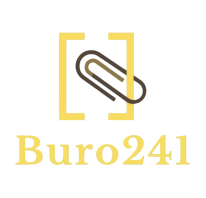 (Etude personnelle sur un echantillons de 100 personnes-2023)
LES ALTERNATIVES/LES ALTERNATIVES
Les agences d'intérim (HSD,ALT’interim,ISP,…)
Les cabinets spécialisés en assistance administrative(ASAP,EAAA,…) 
Les assistantes indépendantes
Le chef d'entreprise qui ne sait ou ne veut pas déléguer ce genre de taches
La famille du chef d’entreprise
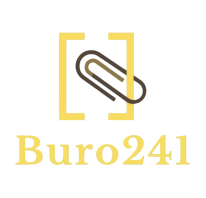 LA SOLUTION
*UNE PLATEFORME NUMÉRIQUE*
qui mettra en relation
des chefs d'entreprise de TPE avec des assistantes de bureau expérimentées
(à distance ou sur site) 
et 
des propriétaires de commerces avec des gérants digne de confiance.

Avantages
0% tâches administratives. Le besoin de se délester des tâches périphériques
100% de temps consacré à  l'activité principale. Une aide face à un surplus d'activités 
0% de formation à faire. Une assistance qualifié qui permet de gagner en temps et en réactivité 
Des personnes de confiance. Enquêtes de moralité et de références
Pas de contrat de travail, pas de gestion de personnel
Vous ne payez que le temps nécessaire.
Pas de frais d'agence ou d'intérim. Dématérialisation du processus
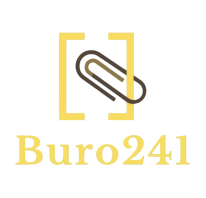 LE PRODUIT – Un site internet
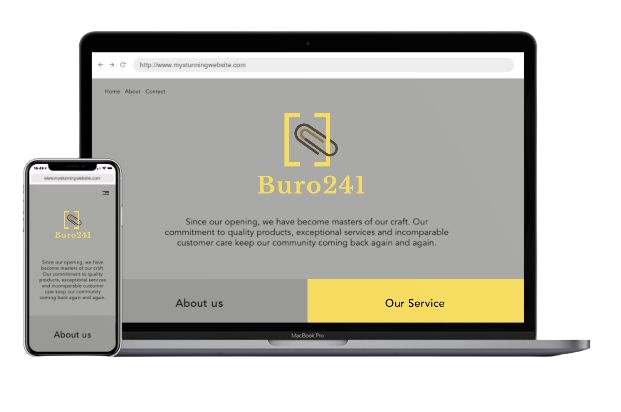 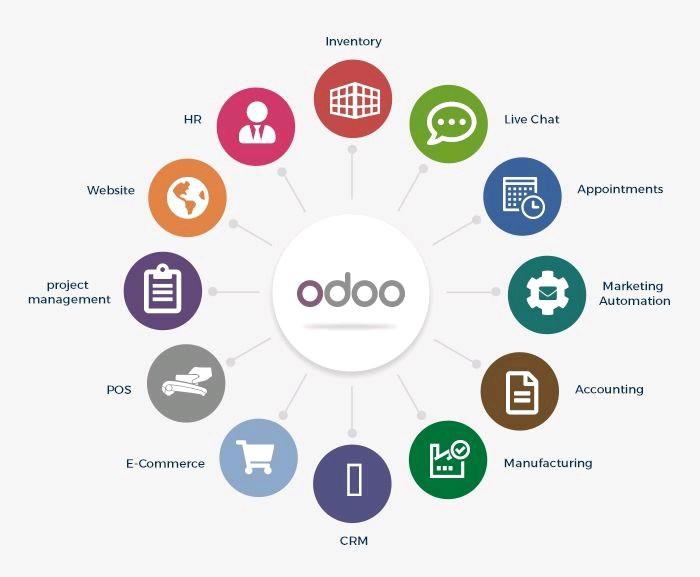 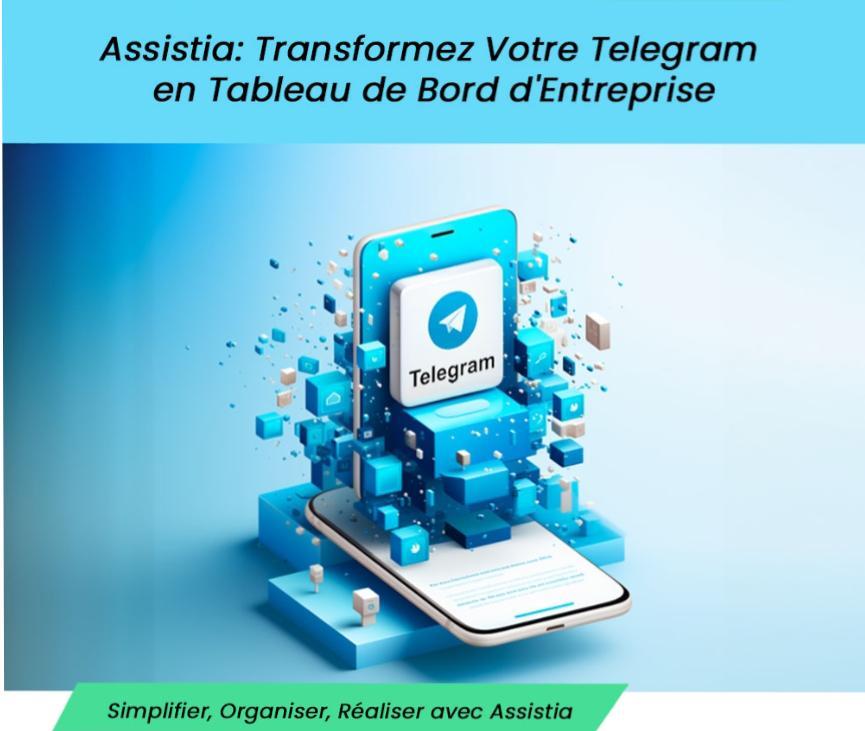 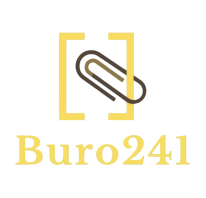 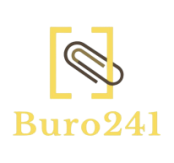 S’inscrire
Accès clients
LE PRODUIT – La maquette
Entreprises
Assistants
Gérants
Missions/Projets
Blog
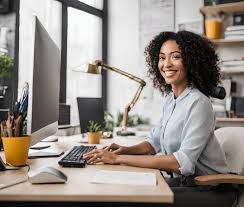 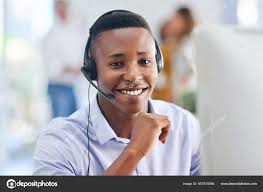 DELEGUEZ VOS TÂCHES ADMINISTRATIVES 
AUX MEILLEURS ASSISTANTS DE BUREAU ET GERANTS DE COMMERCES
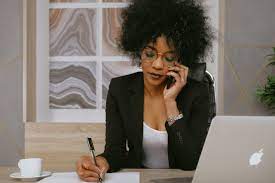 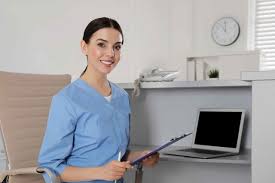 Confiez votre opérationnel à des assistants qualifiées
Des gérants de  confiance
Et  concentrez vous sur votre activité principal
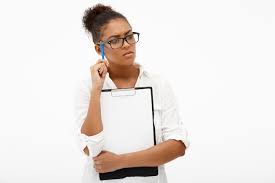 Votre diagnostic gratuit pour commencer
Trouver  un assistant
Déposer une mission
ou
S’inscrire comme prestataire
Trouver  un gérant
Paiements sécurisés
Prestataires basés au Gabon
Engagement déontologique
LE MARCHE- La taille
88.549
localisées
66.662
en activité
24.761
formalisés
19.808
e/ses ind.
3.961
Source 1: banque Mondiale –RGE-2021-2022
Source 2:  ANPI 2023
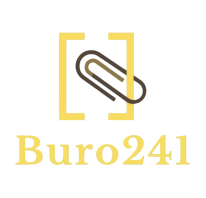 LE MARCHE - La cible
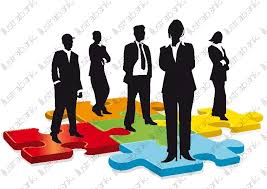 CHEFS DE  D’ENTREPRISES DE TPE
(1 à 5 salariés)


Société de services
Organisme de formation
Start up
Association
Coach
Artisan
Avocat, Huissier,Notaire
Professionnel de la santé
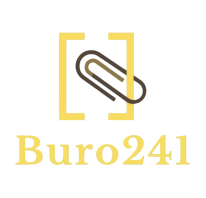 DESCRIPTION DU MODELE ECONOMIQUE
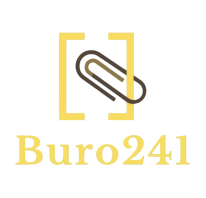 PRINCIPAUX RESULTATS OBTENUES A DATE
ENTREPRISES
*20 identifiées     *20 démarchées      * 7 en portefeuille      *5  contrats en cours de négociation
ASSISTANTES
*2 assistantes a distance formés et placées
FORMATIONS
 1 formation payante réalisée
1 formation gratuite réalisée
DIVERS
AG de constitution d ’une association des assistantes indépendantes prévue pour début juin
3 domiciliations postales
5 emplois
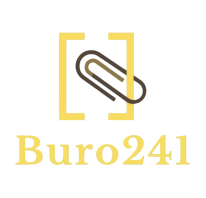 L EQUIPE
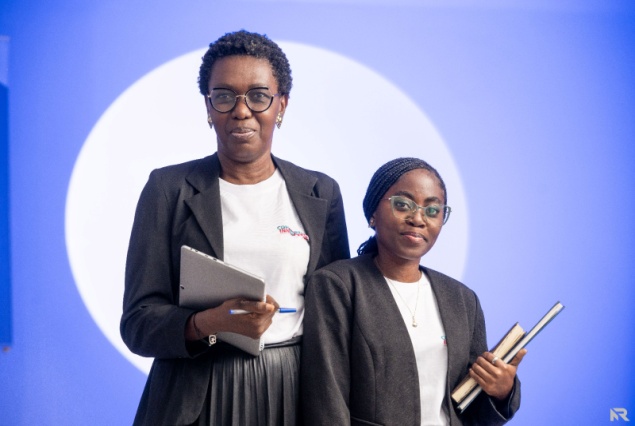 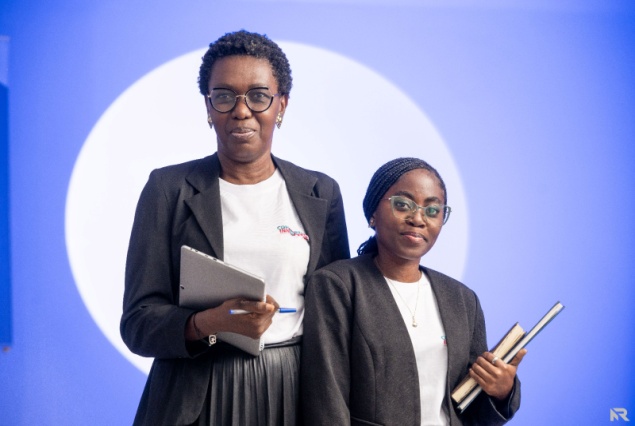 Claude Serena Maganga
Chargée des
 Ressources humaines
Luce Alberte 
Divassa Malekou
Responsable commerciale et back office
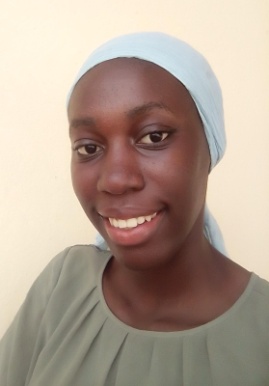 Nina Martine 
Meye
Chargée de la communication
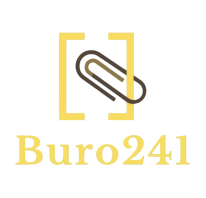 INVESTISSEMENTS DE DEMARRAGE
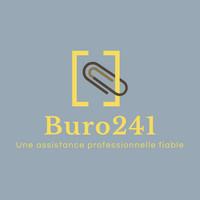 SYNTHESE DES DÉPENSES D’EXPLOITATION
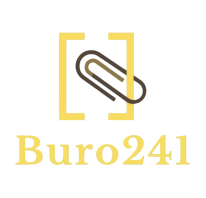 SYNTHESE DES RECETTES
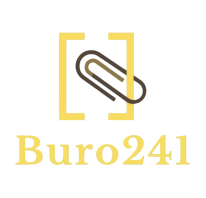 SYNTHÈSE COMPTE DE RÉSULTAT
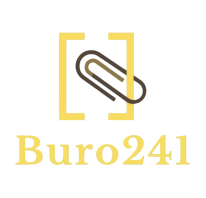 PLAN D’UTILISATION DES GAINS
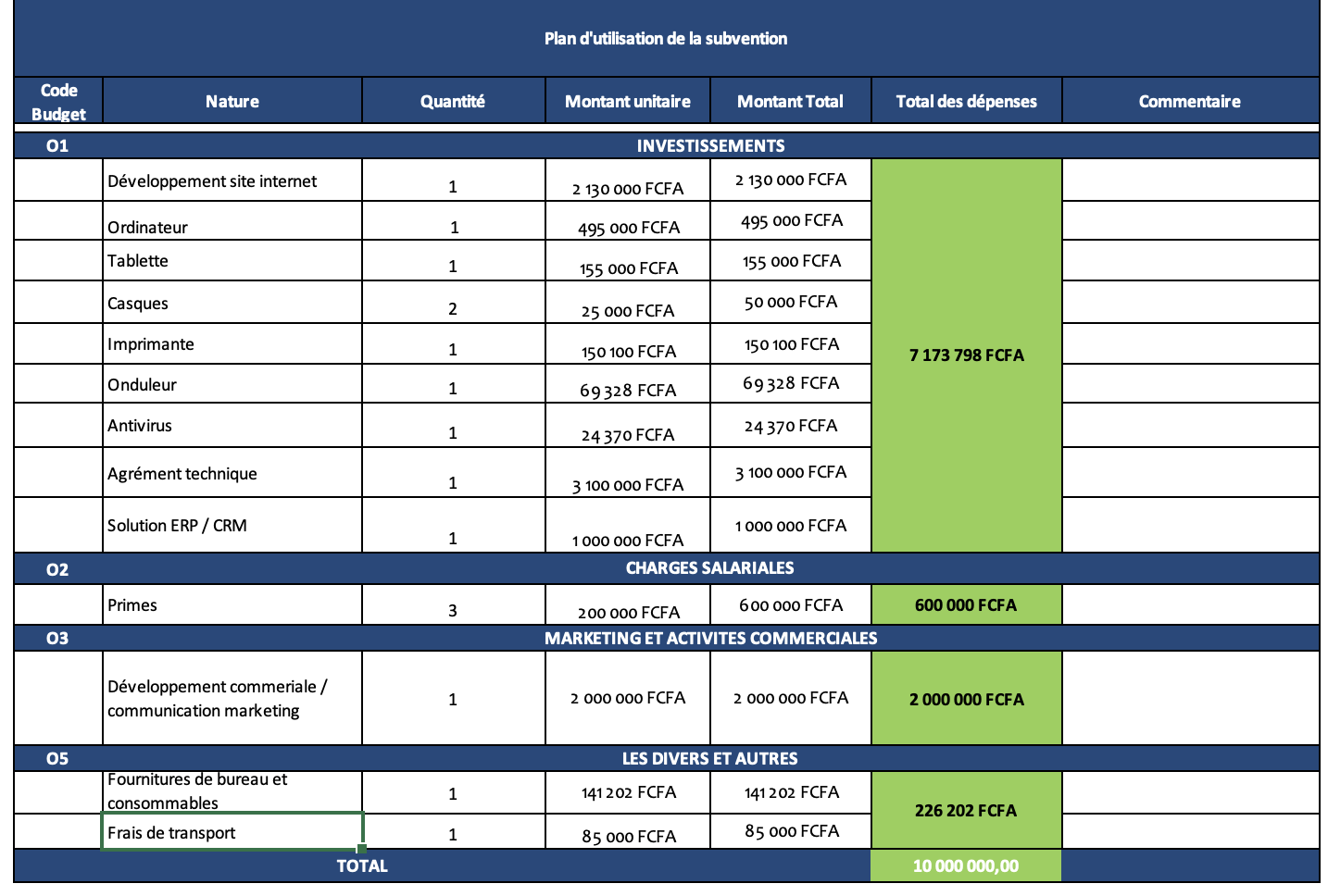 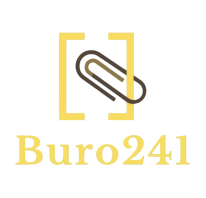 LES OBJECTIFS
A COURT TERME
Développer le  site web et le mettre en ligne
Mise en place base de données de formateurs consultants
Mise en place base de données assistants/Gérants
Mise en place 
campagne d’acquisition et validation client
Inscrire Buro241 dans les différents groupements professionnels existants au Gabon
A MOYEN TERME
Renforcer mon catalogue de formation
Offrir mes formations en intra entreprises

2 formations en présentiel validées
A LONG TERME
Buro241 sous forme d’application
Couverture nationale
une agence ouverte dans une capitale africaine
OBJECTIFS
300 entreprises inscrites (9.000.000 F)
100 assistantes inscrites (1.000.000 F)
50 gérants inscrits (500.000 F)
50 entreprises abonnées de base (1.500.000 F)
2 formations en présentiel validées
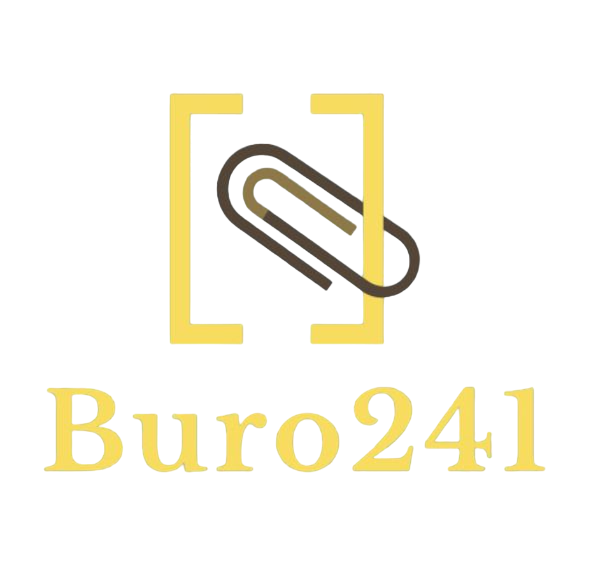 OBJECTIFS
30 entreprises démarchées/mois
10 adhésions entreprises/mois
10 contrats signés/mois
2 formations en présentiel validées
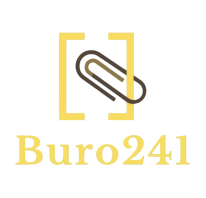 IMPACT RECHERCHE
Mise en place d’outils de productivité qui permettront à Buro241 de travailler plus rapidement, efficacement et économiquement(dématérialisation du travail administratif)
30 entreprises démarchées/mois,
10 adhésions d’entreprises/ mois sur le site,
5 contrats signés/mois, 
1 formation payante en présentiel / mois

Objectifs fin 2025
300 entreprises inscrites sur la plateforme
100 assistantes inscrites sur la plateforme
50 gérants inscrits sur la plateforme
2 formations en présentiel par mois
4 formations en ligne par mois
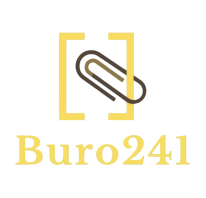 MERCI !
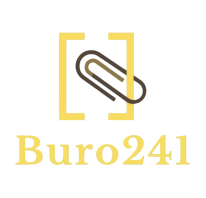